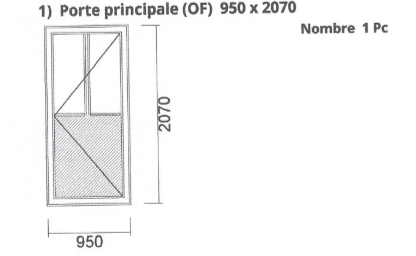 Rénovation – remplacement par porte en PVC 
 - Couleur intérieure : blanc  
- Couleur extérieure : chêne fonçée